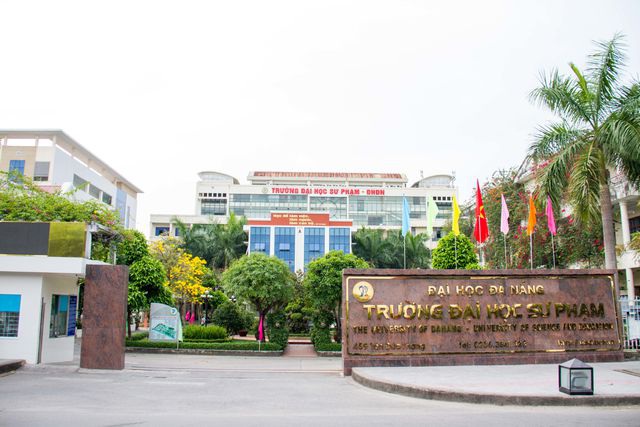 TẬP HUẤN
KIẾN TẬP SƯ PHẠM THỰC TẬP SƯ PHẠM
Mục đích của kiến tập, thực tập sư phạm
Nhằm quán triệt nguyên lý giáo dục học đi đôi với hành, gắn lý thuyết với thực hành, lý luận với thực tiễn trong quá trình đào tạo giáo viên (GV). 
Giúp cho SV tiếp xúc, tìm hiểu thực tế giáo dục, cơ cấu tổ chức, hoạt động dạy học, giáo dục,... của CSTT; 
Nắm vững những quy định về nhiệm vụ, quyền hạn, các công việc nghiệp vụ của người GV bộ môn và GV chủ nhiệm lớp; 
Thông qua quan sát và trực tiếp tham gia thực hiện một số hoạt động dạy học, giáo dục, đào tạo của CSTT để rèn luyện và hình thành các kỹ năng nghiệp vụ sư phạm, kỹ năng nghề nghiệp; 
Vận dụng những kiến thức đã học để củng cố và lĩnh hội sâu sắc hơn những kiến thức này, từ đó hình thành và nâng cao năng lực sư phạm, ý thức và tình cảm nghề nghiệp.
Điều kiện tham gia
Đảm bảo điều kiện về học phần học trước, học phần tiên quyết trong chương trình đào tạo của từng ngành học.

Đạt trình độ sinh viên năm thứ tư đối với học phần TTSP.
Cơ cấu tổ chức
Tại Trường ĐHSP - ĐHĐN
Ban Chỉ đạo: Ban Giám hiệu, đại diện Lãnh đạo Phòng, Khoa có liên quan.
Tổ công tác: Phó Hiệu trưởng phụ trách; đại diện Lãnh đạo Phòng Đào tạo, Phòng Kế hoạch Tài chính và các chuyên viên có liên quan.
Tổ cố vấn chuyên môn: giảng viên được phân công phụ trách của các Khoa chuyên môn.
Cơ cấu tổ chức
Tại CSTT
Ban Điều hành: Ban Giám hiệu, đại diện Lãnh đạo các Tổ chuyên môn có liên quan.
Tổ thư ký: Phó Hiệu trưởng phụ trách chuyên môn; các nhân viên phụ trách Giáo vụ, Kế toán, Văn thư.
Cơ cấu tổ chức
Đoàn Giáo sinh
Ban đại diện: Mỗi đoàn GS có 01 Trưởng ban và 01 hoặc 02 Phó Trưởng ban.
Trưởng nhóm chuyên môn: Mỗi nhóm SV cùng Khoa chuyên môn trong một đoàn GS có 01 Trưởng nhóm. 
Riêng ngành Giáo dục Tiểu học và Giáo dục Mầm non 05 GS là 01 nhóm và có 01 Trưởng nhóm.
KIẾN TẬP SƯ PHẠM
Thời lượng và phương thức tổ chức
Nội dung KTSP
Đánh giá kết quả KTSP
Sơ kết KTSP
Hồ sơ KTSP
“Quyết định số 1693/QĐ-ĐHSP ngày 28/9/2020 của Hiệu trưởng Trường Đại học Sư phạm về việc ban hành Quy định Kiến tập và Thực tập sư phạm, trình độ đại học, hình thức đào tạo chính quy”
Thời lượng và phương thức tổ chức
03 tuần
Mỗi CSTT là một đoàn GS gồm một hay nhiều ngành đào tạo. 
Trong đó, mỗi ngành đào tạo được biên chế thành 01 nhóm chuyên môn
Nội dung Kiến tập sư phạm
Tìm hiểu thực tế giáo dục (THTTGD)
Kiến tập giảng dạy (KTGD)
Kiến tập chủ nhiệm (KTCN)
Tìm hiểu thực tế giáo dục
Tìm hiểu về chủ trương, biện pháp đổi mới công tác quản lý dạy học của ngành; tình hình tại địa phương; cơ cấu tổ chức, nhiệm vụ năm học của nhà trường; các hoạt động khác của nhà trường và hoạt động của các đoàn thể cùng tham gia công tác giáo dục; chức năng, nhiệm vụ chung của Tổ trưởng chuyên môn, GV,… 
Nghiên cứu chương trình phổ thông tổng thể, chương trình và dạy học bộ môn và tình hình thực hiện chương trình.
Viết bài thu hoạch (BTH) 01: tìm hiểu thực tế giáo dục ở một trường học (theo mẫu 01).
Kiến tập giảng dạy
Tìm hiểu nội dung công việc của GV bộ môn.
Tìm hiểu về nội dung, chương trình, sách giáo khoa, kế hoạch giảng dạy của môn học phù hợp với ngành đào tạo.
Tìm hiểu các loại hồ sơ, sổ sách lớp học; cách đánh giá, cho điểm và các tài liệu hướng dẫn chuyên môn của các cấp quản lý giáo dục theo từng cấp học, bậc học, ngành học.
Dự giờ giảng dạy của GV HDGD theo định mức sau:
Cấp Trung học cơ sở, Trung học phổ thông: 4 tiết/GS;
  Cấp Tiểu học, Mầm non: 6 tiết/GS.
Kiến tập giảng dạy
Xây dựng kế hoạch bài dạy (giáo án) trước khi dự giờ. 
Trong khi dự giờ, ghi chép các hoạt động dạy học theo tiến trình vào phiếu dự giờ giảng dạy (theo mẫu 02). 
Trao đổi, thảo luận với GV HDGD, GS cùng nhóm chuyên môn  để rút kinh nghiệm sau mỗi tiết dự giờ.
Viết BTH 02 về các nội dung quy định tại các điểm a, b và c khoản này (theo mẫu 03). 
Đối với GS ngành Giáo dục Tiểu học: kiến tập giảng dạy trên 2 nhóm lớp (nhóm lớp 1-2-3; nhóm lớp 4-5) và ít nhất 2 tiết/nhóm lớp. 
Đối với GS ngành Giáo dục Mầm non: KTGD 6 tiết hoạt động ở cả nhà trẻ và mẫu giáo. Trong đó 4 tiết hoạt động chung, 1 tiết hoạt động góc, 1 tiết hoạt động ngoài trời.
Kiến tập chủ nhiệm
Tìm hiểu về nội dung công việc của người GV chủ nhiệm lớp.
Tìm hiểu về hồ sơ công tác chủ nhiệm lớp của một GV, cách phân loại học lực, thể lực, hạnh kiểm của học sinh.
Dự giờ sinh hoạt chủ nhiệm của GV HDCN 2 tiết/GS. 
Tham dự các buổi sinh hoạt ngoại khoá, sinh hoạt Đoàn, Đội và văn nghệ, thể thao của lớp KTCN.
Xây dựng kế hoạch chủ nhiệm cho tuần, cho tiết sinh hoạt chủ nhiệm trước khi dự giờ. 
Ghi chép các nội dung công tác, biện pháp giáo dục và chỉ tiêu đạt được trong tuần vào phiếu dự giờ chủ nhiệm (theo mẫu 04). 
Trao đổi, thảo luận với GV HDCN, GS cùng nhóm để rút kinh nghiệm sau mỗi tiết dự giờ sinh hoạt chủ nhiệm.
Viết BTH 03 về các nội dung quy định tại các điểm a, b tại Khoản này (theo mẫu 05).
Đánh giá kết quả KTSP
Điểm bộ phận của học phần KTSP gồm:
Điểm THTTGD là điểm BTH 01;
Điểm KTGD được tính theo công thức sau:



Điểm KTCN được tính theo công thức sau:
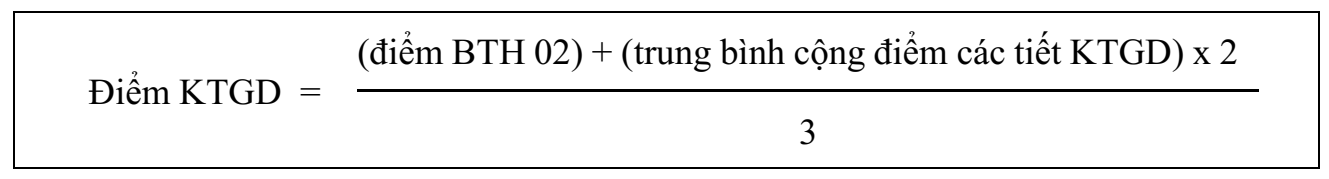 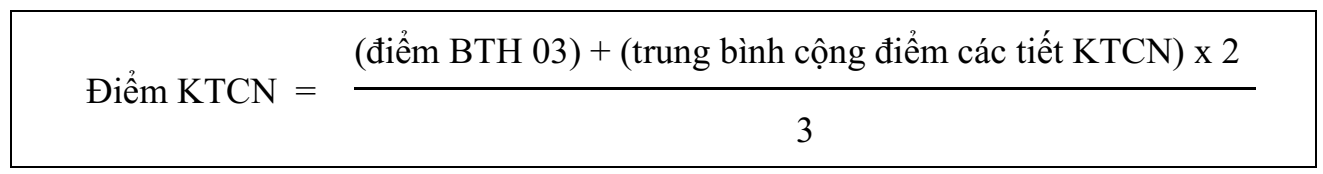 Đánh giá kết quả KTSP
Điểm học phần KTSP được tính theo công thức sau:
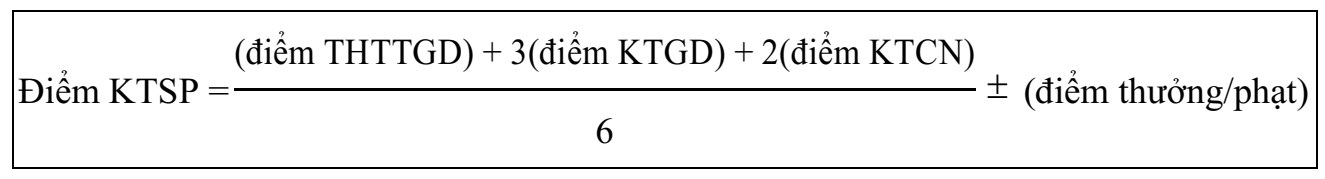 Sơ kết KTSP
Sơ kết KTSP được triển khai ở tuần cuối của đợt KTSP.
GS nộp các hồ sơ trước khi sơ kết KTSP.
Sơ kết KTGD theo tổ bộ môn
Sơ kết KTCN
Sơ kết KTGD theo tổ bộ môn
Thành phần gồm: Tổ trưởng bộ môn; GV tham gia HDGD của tổ và GS cùng nhóm chuyên môn.
Các hoạt động sơ kết gồm:
GS thông qua bản tự kiểm điểm cá nhân (theo mẫu 6);
Sơ kết KTCN
Thành phần gồm: Ban Điều hành; GV tham gia HDCN và toàn bộ GS.
Các hoạt động sơ kết gồm:
GS thông qua bản tự kiểm điểm cá nhân (theo mẫu 7);
Hồ sơ KTSP
Hồ sơ GS cần nộp gồm: 
BTH 01 nộp cho Tổ thư ký;
BTH 02, các phiếu dự giờ giảng dạy và kế hoạch bài dạy nộp cho GV HDGD; 
BTH 03, các phiếu dự giờ chủ nhiệm và kế hoạch chủ nhiệm nộp cho GV HDCN.
Hồ sơ Trưởng ban đại diện đoàn GS: Tiếp nhận hồ sơ từ CSTT và chuyển về cho Phòng Đào tạo, qua Thầy Huỳnh Minh Tuyền. 
Hồ sơ Trưởng nhóm chuyên môn: Tiếp nhận từ CSTT và chuyển về Khoa.
THỰC TẬP SƯ PHẠM
Thời lượng và phương thức tổ chức
Nội dung TTSP
Đánh giá kết quả TTSP
Sơ kết, Tổng kết TTSP
Hồ sơ TTSP
Thời lượng và phương thức tổ chức
Thời lượng: 08 tuần, triển khai trong học kỳ 8 (04 tín chỉ). 
Riêng ngành Giáo dục Mần non là 06 tuần.
Phương thức tổ chức: Mỗi CSTT là một đoàn GS gồm một hay nhiều ngành đào tạo. 
Trong đó, mỗi ngành đào tạo được biên chế thành 01 nhóm chuyên môn.
Nội dung TTSP
Thực tập giảng dạy
Thực tập chủ nhiệm
Dự giờ giảng dạy của GS cùng nhóm chuyên môn
Thực tập giảng dạy
Lập kế hoạch TTGD (theo mẫu 10), trình GV HDGD phê duyệt và nộp cho Phòng Đào tạo Trường ĐHSP - ĐHĐN 01 bản vào đầu tuần thứ 2 của đợt TTSP.
Dự giờ giảng dạy của GV HDGD 1 tiết/GS.
TTGD trên lớp theo định mức sau:
Cấp Trung học cơ sở, Trung học phổ thông 5 tiết/GS (không quá 2 tiết/tuần);
Cấp Tiểu học 8 tiết/GS. Thực tập đủ các môn trên 2 nhóm lớp (nhóm lớp 1-2-3; nhóm lớp 4-5) và ít nhất 3 tiết/nhóm lớp;
Cấp Mầm non 6 tiết/GS. Thực tập ở cả nhà trẻ và mẫu giáo. Trong đó, có 4 tiết hoạt động chung, 1 tiết hoạt động góc và 1 tiết hoạt động ngoài trời.
Thực tập giảng dạy
Xây dựng kế hoạch bài dạy trình GV HDGD phê duyệt chậm nhất 2 ngày trước khi lên lớp. 
TTGD với nhiều loại hình: lý thuyết, thực hành, ngoại khóa, ôn tập, chữa bài tập, trả bài kiểm tra,…
Thực hành các khâu của quy trình dạy học từ việc chuẩn bị đến việc lên lớp, củng cố kiến thức, chấm bài kiểm tra, vào điểm,…
Trao đổi với GV HDGD, GS cùng nhóm chuyên môn tham gia dự giờ để rút kinh nghiệm sau mỗi tiết lên lớp.
Thực tập chủ nhiệm
Dự giờ sinh hoạt chủ nhiệm của GV HDCN 1 tiết/GS.
TTCN trên lớp theo định mức 4 tiết/GS. 
Xây dựng kế hoạch chủ nhiệm cho tuần, cho tiết sinh hoạt chủ nhiệm (theo mẫu 11), trình GV HDCN phê duyệt trước khi thực hiện. 
Thực hành các nghiệp vụ của GV chủ nhiệm gồm:
Nắm bắt tình hình lớp, đội ngũ cán bộ lớp, hội cha mẹ học sinh;
Nắm vững các quy chế, quy định về nghiệp vụ sư phạm của người GV;
Tổ chức các phong trào thi đua học tập và rèn luyện cho học sinh;
Giáo dục học sinh cá biệt, phối hợp với gia đình học sinh trong công tác giáo dục;
Đánh giá, xếp loại học lực của học sinh; cách nhận xét, xếp loại hạnh kiểm, ghi sổ điểm, học bạ,...
Thực tập chủ nhiệm
Phối hợp với các tổ chức đoàn thể của CSTT để tổ chức lễ kỷ niệm các ngày lễ lớn, hoạt động trải nghiệm, hoạt động xã hội, lao động công ích,...
Trao đổi, thảo luận với GV HDCN, GS cùng nhóm để rút kinh nghiệm sau mỗi hoạt động, mỗi tiết sinh hoạt chủ nhiệm.
Dự giờ giảng dạy của GS cùng nhóm chuyên môn
Dự giờ giảng dạy của các GS cùng nhóm chuyên môn theo định mức sau: 
Cập Trung học cơ sở, Trung học phổ thông 3 tiết/GS;
Cấp Tiểu học 5 tiết/GS (chia đều trên 02 nhóm lớp);
Cấp Mầm non 4 tiết/GS.
Tìm hiểu nội dung bài dạy trước khi dự giờ, ghi chép các hoạt động dạy học theo tiến trình vào phiếu dự giờ giảng dạy (theo mẫu 02).
Tham gia thảo luận với GV HDGD và GS cùng nhóm chuyên môn để rút kinh nghiệm sau mỗi tiết dự giờ.
Đánh giá kết quả TTSP
Điểm bộ phận của học phần TTSP gồm:
Điểm TTGD là trung bình cộng điểm các tiết TTGD;
Điểm TTCN là trung bình cộng điểm các tiết TTCN;
Điểm học phần TTSP được tính theo công thức sau:
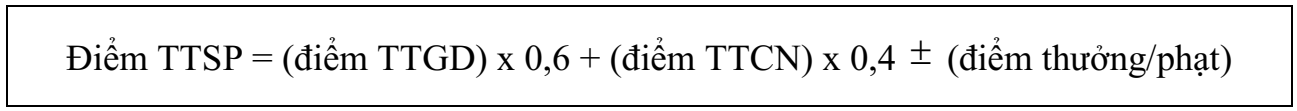 Sơ kết, tổng kết TTSP
Quá trình sơ kết, tổng kết TTSP được triển khai ở tuần cuối của đợt TTSP.
GS nộp các hồ sơ được quy định tại khoản 1 Điều 17 của Quy định này trước khi sơ kết TTSP.
Sơ kết TTGD theo tổ bộ môn
Sơ kết TTCN
Tổng kết TTSP
Sơ kết TTGD theo tổ bộ môn
Thành phần gồm: Tổ trưởng bộ môn; GV tham gia HDGD của tổ và GS cùng nhóm chuyên môn.
Các hoạt động sơ kết gồm:
 GS thông qua bản tự kiểm điểm cá nhân (theo mẫu 06);
…
Sơ kết TTCN
Thành phần gồm: Ban Điều hành; GV tham gia HDCN và toàn bộ GS.
Các hoạt động sơ kết gồm:
GS thông qua bản tự kiểm điểm cá nhân (theo mẫu 07);
…
Hồ sơ TTSP
Hồ sơ GS nộp cho GV hướng dẫn gồm: các kế hoạch bài dạy; các kế hoạch chủ nhiệm và các phiếu dự giờ giảng dạy của GS cùng nhóm chuyên môn.
Hồ sơ Trưởng ban đại diện: Tiếp nhận từ CSTT và chuyển về cho Phòng Đào tạo, qua Thầy Huỳnh Minh Tuyền. 
Hồ sơ Trưởng nhóm chuyên môn: Tiếp nhận từ CSTT và chuyển về Khoa.
Nhiệm vụ, quyền hạn của các tập thể, cá nhân trong đoàn GS
Ban đại diện
Trưởng nhóm chuyên môn
Giáo sinh
Ban đại diện
Đại diện giáo sinh trực tiếp trình diện với CSTT để thực hiện tốt công tác chuẩn bị tổ chức các hoạt động của đoàn GS, quán triệt cho tất cả giáo sinh trong đoàn hoàn thành nhiệm vụ. Liên hệ với Tổ Thư ký nhận kế hoạch cụ thể và thông báo cho các Trưởng nhóm chuyên môn. Phân công nhiệm vụ cho các Trưởng nhóm chuyên môn trong những hoạt động chung của đoàn.
Làm cầu nối giữa đoàn GS với Ban Điều hành. Thường xuyên liên hệ với Ban Điều hành để xin ý kiến chỉ đạo trong các hoạt động chung của đoàn; báo cáo tình hình của đoàn và phản ảnh các ý kiến, đề xuất chung của các GS trong đoàn (nếu có).
Chuyển cho Phòng Đào tạo hồ sơ CSTT gửi cho Trường ĐHSP – ĐHĐN.
Trưởng nhóm chuyên môn
Làm cầu nối giữa nhóm chuyên môn với Tổ chuyên môn. Thường xuyên liên hệ với Tổ chuyên môn để xin ý kiến về các vấn đề chuyên môn; báo cáo tình hình của nhóm và phản ảnh các ý kiến, đề xuất về chuyên môn của nhóm (nếu có).
Phối hợp với Ban đại diện triển khai các kế hoạch của đoàn đến từng GS và tiếp nhận các ý kiến, đề xuất (nếu có) để báo cáo với Ban Điều hành. 
Tổ chức họp nhóm để tập giảng, góp ý rút kinh nghiệm, lên kế hoạch cho những hoạt động cung của nhóm và phân công nhiệm vụ cho từng thành viên trong nhóm. 
Chuyển cho Khoa chuyên môn hồ sơ CSTT gửi cho Trường ĐHSP - ĐHĐN.
Giáo sinh
Đăng ký học phần KTSP và TTSP theo kế hoạch đào tạo khi đủ các điều kiện.
Nghiêm chỉnh chấp hành các nội quy, quy định của CSTT và Trường ĐHSP - ĐHĐN.
Thường xuyên có mặt tại CSTT để thực hiện đầy đủ các nội dung được quy định.
Nộp cho Tổ Thư ký bì hồ sơ có ghi đầy đủ thông tin cá nhân.
Nôi dung khác
Huỳnh Minh Tuyền – Phòng Đào tạo nhà A2.201
ĐT: 0905800804
Email: hmtuyen@ued.udn.vn
http://daotao.ued.udn.vn
The End